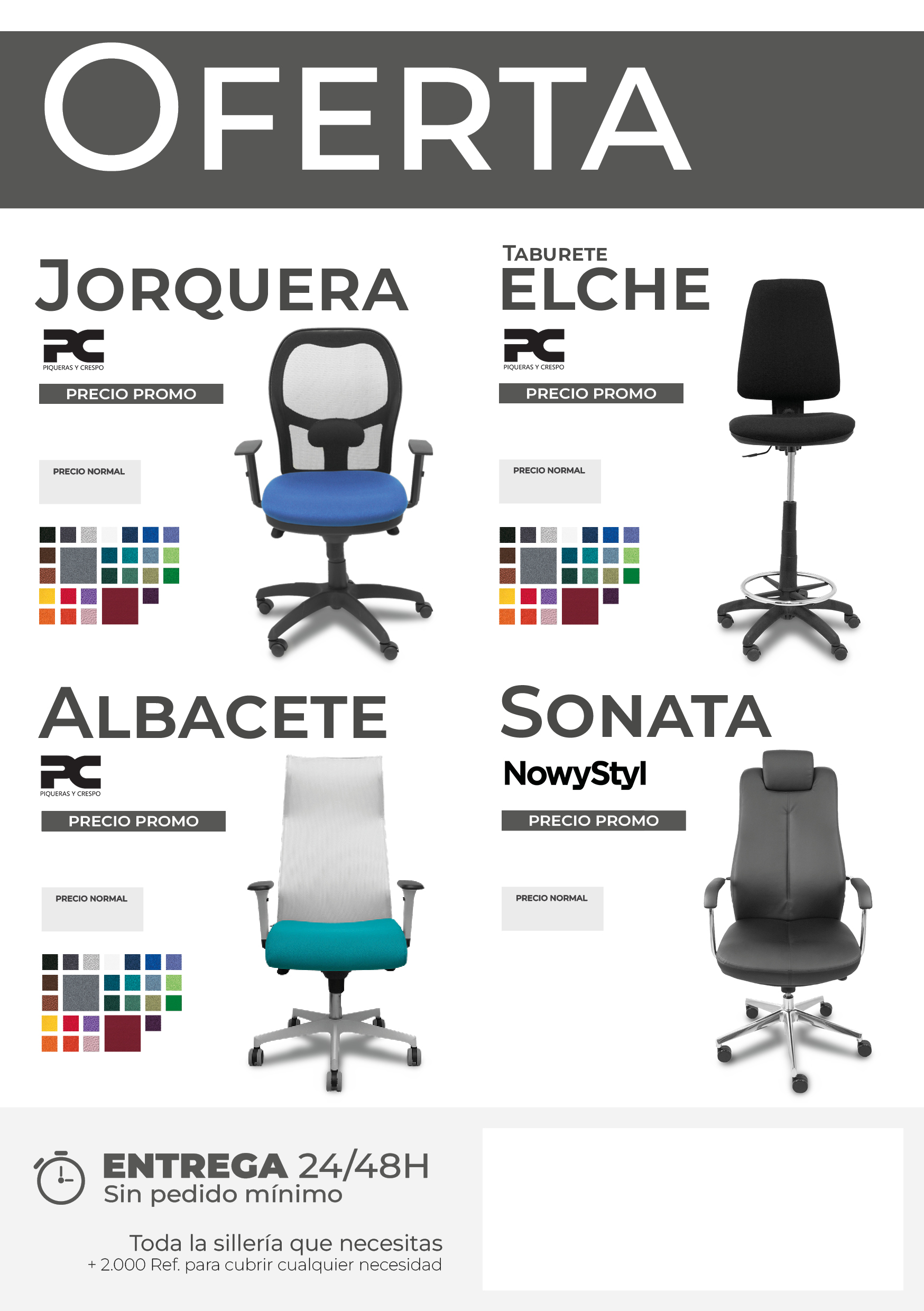 Válido hasta xxx
XXX,xx€
XXX,xx€
XXX,xx€
XXX,xx€
XXX,xx€
XXX,xx€
XXX,xx€
XXX,xx€